くまもと産業支援財団 × 九州地域バイオクラスター推進協議会　コラボプロジェクト　ー 第２弾 ー
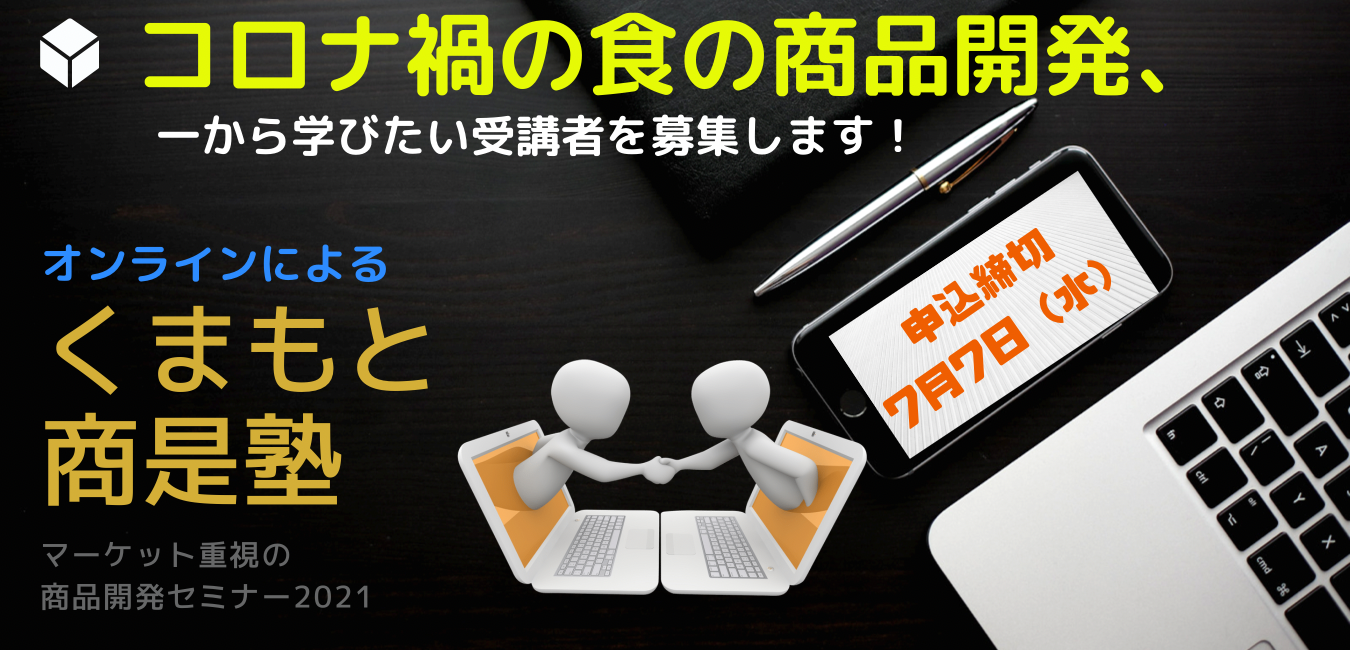 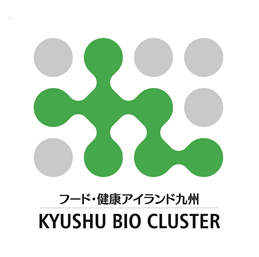